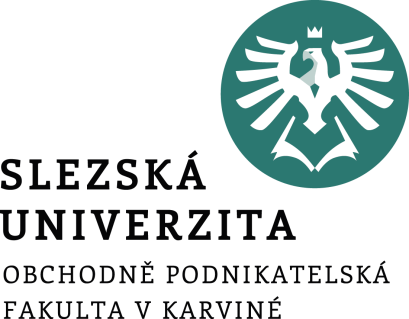 Analýza B2B trhů
4. seminář
Ing. Ondřej Mikšík
19.10.2021
Obsah
B2B trh
Proces nákupu na B2B trhu
Rozdíly mezi B2B a B2C trhem
Praktické cvičení
[Speaker Notes: csvukrs]
B2B trh
Co to je?

Trh organizací
Tvořen organizacemi, které mezi sebou obchodují, aby mohly vyrábět produkty
[Speaker Notes: csvukrs]
Proces nákupu na B2B trhu
Kupující vystaví konečnou objednávku (technické specifikace, množství, termíny, podmínky vrácení zboží, odpovědnost za vady…
Charakteristiky a množství požadovaného produktu
Vypracování technické specifikace produktu (hodnotová analýza)
Obchodní zástupci dod. firem, veletrhy, výstavy, konference, internet, noviny, odborné časopisy
Analýza dodavatele -Scoringové modely
Pravidelné vyhodnocování výkonnosti vybraného dodavatele
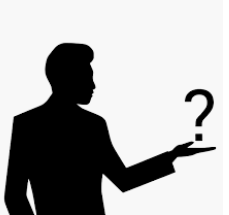 Rozdíly mezi B2B a B2C trhem
B2B trh
Menší počet větších zákazníků
Úzký vztah mezi dodavatelem a odběratelem
Profesionální přístup k nákupu
Větší objemy nákupu

B2C trh
Větší počet prodávajících a kupujících
Menší objemy nákupu
Vztah mezi stranami není tak úzký
[Speaker Notes: csvukrs]
Praktické cvičení za body
Týmová práce
1 tým = 3 lidé
Každý jedná za jednu společnost
Snažte se vyjednat si takové podmínky, které Vám budou vzhledem k pokynům v zadání nejvíce vyhovovat
Čas na vypracování 20 minut
Bod získají skupiny, které v časovém limitu uzavřou dohodu a přiblíží se co nejvíce k pokynům v zadání
[Speaker Notes: csvukrs]
Rozbor praktického cvičení
Jak vypadal proces vyjednávání?
Jste spokojeni s výsledkem?
Které faktory Vám pomohly k dosažení cíle?
Proč jste nedosáhli cíle?
[Speaker Notes: csvukrs]
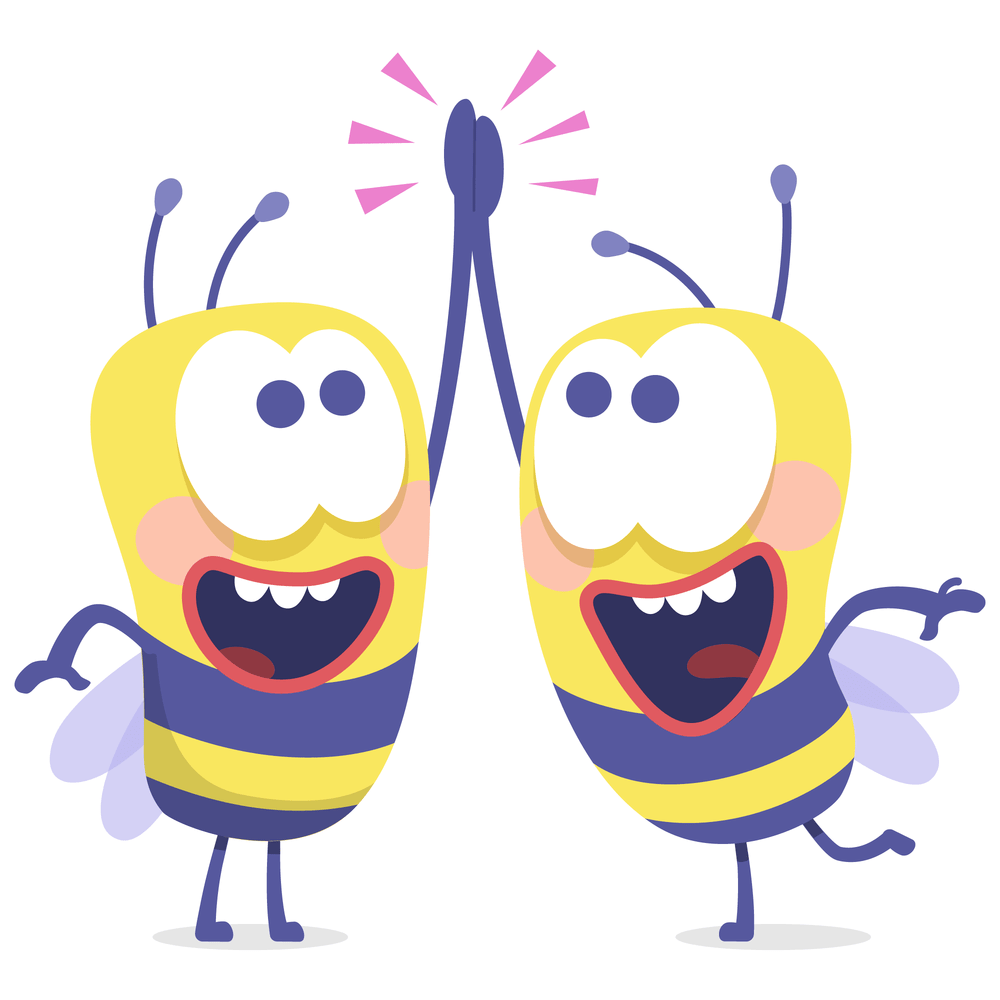 Děkuji za pozornost